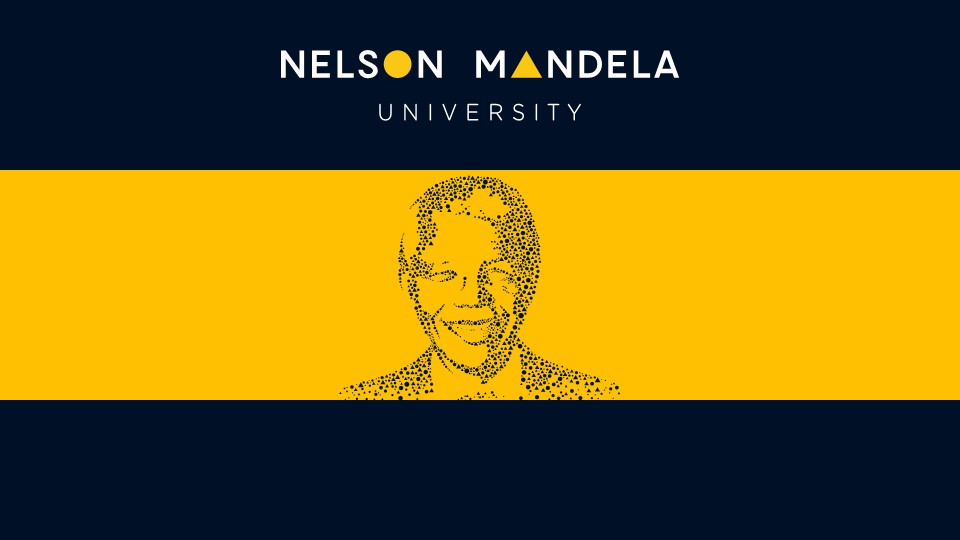 OER Courses and Degrees – Benefits and challenges
Cheryl Foxcroft
31 October 2018
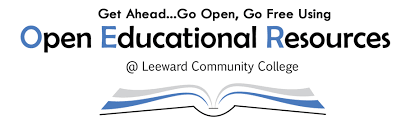 Definitions
OER = teaching, learning, and research resources that reside in the public domain or have been released under an intellectual property license that permits their free use and repurposing by others – full courses, course material, modules, textbooks, streaming videos, tests, software, and another other tools, materials or techniques used to support access to knowledge, especially where money for learning materials is scarce.
OER Degrees = 1-year or 2-year programs which are offered to students using openly licensed resources in place of proprietary textbooks.
In the USA and Australia there are degrees that are marketed as Z degrees – zero costs for textbook degrees as they make use of open source learning materials and free, online digital textbooks.
Academics reluctant to prescribe open textbooks
Modules and learning delivery have often been designed around a printed textbook which makes it time consuming for academics to sift through many OERs to compile free digital materials that align well with their modules.
Academics are often authors or co-authors of the textbook they prescribe and might feel they are losing out on royalty payments if they prescribe and open source digital text.
Incentivise academics to review open digital textbooks
  (review funding) & universities to start OER
  degree & diploma initiatives (DHET/NMU grant)
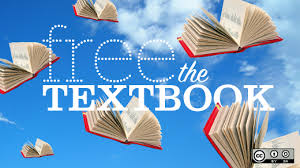 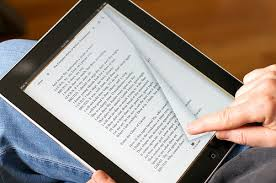 Main drivers of OER initiatives
Integrated with ongoing success efforts to increase access, improve student learning & teaching, & increase student academic success
Use an additive model – start with some modules, then a few quals.
All materials must be licensed using most recent version of the Creative Commons Attribution License
Strategies to assist academics to source OERs (repositories)
Strategies to assure access for poor students and to develop the digital literacies (for learning) of students
Provide support for academics w.r.t. designing module sites  for online learning that will actively engage students in learning.
Lay groundwork for wide scale adoption of OER thro’ building a com. of prac. & doing research to sustain grassroots culture change
ATD’s OER Degree Initiative: Some findings re student perceptions and impact on student learning
Students find OER materials more relevant, easier to navigate, and better aligned with learning objectives than traditional textbooks.
Students noted that materials are readily available and that the online format allows for flexibility & transportability. Overall, students gave OER very positive ratings for quality and student engagement.
60% of students reported that they read more, & the overall quality of their learning experience and their engagement in learning in an OER course was higher in comparison to a typical, non-OER course.
Access to technology and the internet to access the resources was a problem for less than 10%.
Students want better preparation for taking an OER-module and also want more information on OER resources in their other courses
https://www.achievingthedream.org/news/17519/new-study-finds-oer-courses-and-degrees-improve-student-retention-and-completion-faculty-engagement-and-result-in-cost-savings-for-students
ATD’s OER Degree Initiative: Some findings re teaching and pedagogy
Significant benefits to instruction were found
Though creating OER courses is time consuming, several lecturers said they had made changes in instruction as a result of working with OER materials. Few lecturers made changes to their pedagogical practices specific to OER, but use of these materials allowed them to align materials better with their learning goals. Lecturers already using student-centered & hands-on learning strategies said OER materials helped what they were already doing. Several lecturers also reported that students were more engaged with OER materials compared to textbooks because they are better tailored to good pedagogy, reading materials are more relevant and interesting, and students can be more involved in the construction of their learning experience.
https://www.achievingthedream.org/news/17519/new-study-finds-oer-courses-and-degrees-improve-student-retention-and-completion-faculty-engagement-and-result-in-cost-savings-for-students
ATD’s OER Degree Initiative: Some findings
Cost savings for students:
Students saved between $66 and $121 per module. This amounts to $6.5 million net savings to students across 32 institutions in two years.
 Students can now spend more money on other necessities, like food, transport, and rent and for purchasing materials for other modules.
Cost to institution:
Costs for implementing OER are significant. The cost of developing an OER course averaged $11,700 (salary and benefits – buy out time) 
Took about 172 hours to develop OER module. 20% of dev. time  spent finding and assessing OER quality 40% of time spent creating or revising content.
https://www.achievingthedream.org/news/17519/new-study-finds-oer-courses-and-degrees-improve-student-retention-and-completion-faculty-engagement-and-result-in-cost-savings-for-students
And so …
Given the benefits to student learning:
Do we need to put a plan in place?
Maybe linked to the modules and   programmes linked to the HEPSA project?
Or choose a few modules per faculty?
Provide strategic funding
Ensure this is comprehensively
  researched and documented
Start a Community of practice or
  Peer Learning Circle?
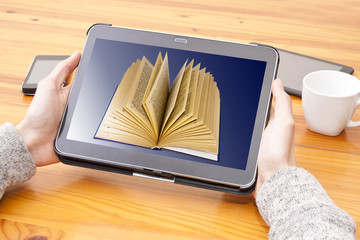